Проект Выбор профессииЯ мечтаю связать своё будущее с психологией
Выполнила ученица 8 «В» класса Бочкарева Полина
МБОУ «Школа № 91» г.о. Самара
Руководитель проекта Сенькина Е.П.
педагог дополнительного образования
МБУ ДО «ЦВР «Крылатый» г.о. Самара
Раздел I. Актуальность профессии
Психолог – специалист, занимающийся житейскими проблемами в нашей жизни. 
Психология, как наука, появилась в 1879 году немецким физиологом Вильгельмом Вундтом.
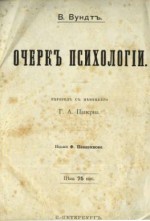 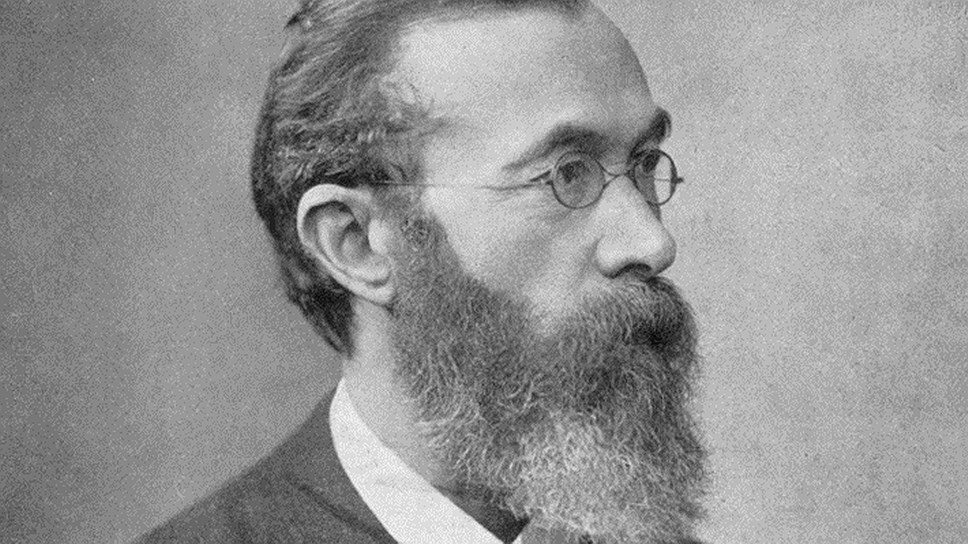 Моральное удовлетворение от осознания важности и полезности для общества – этим занимается психолог. У человека с такой профессией, должны быть такие личностные качества, как:
умение слушать
и слышать;
способность к
сопереживанию;
толерантность;
наблюдательность.
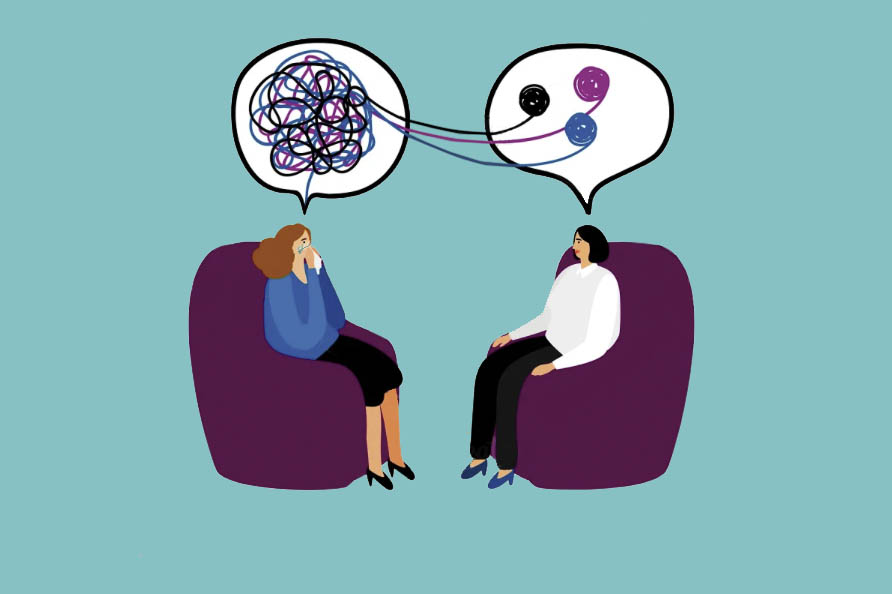 Плюсы:
- возможность разобраться в себе в ходе учебы;
помогать людям и делать их счастливыми;
Минусы:
эмоциональная сложность работы, повышенная ответственность;
минимум бюджетных мест в ВУЗах.
Основные плюсы и минусы профессии психолога:
Если в среднем по миру 12% населения обращается к специалисту минимум 2 раза в год, то в России этот показатель равен 6%. Психолог на предприятии занимается проведением консультаций, определяет личностные качества человека.
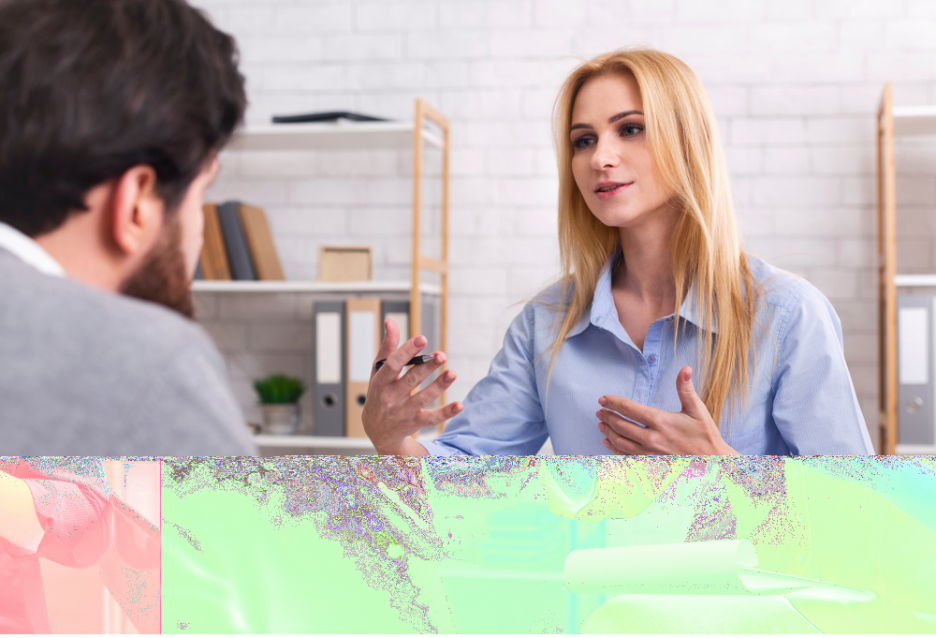 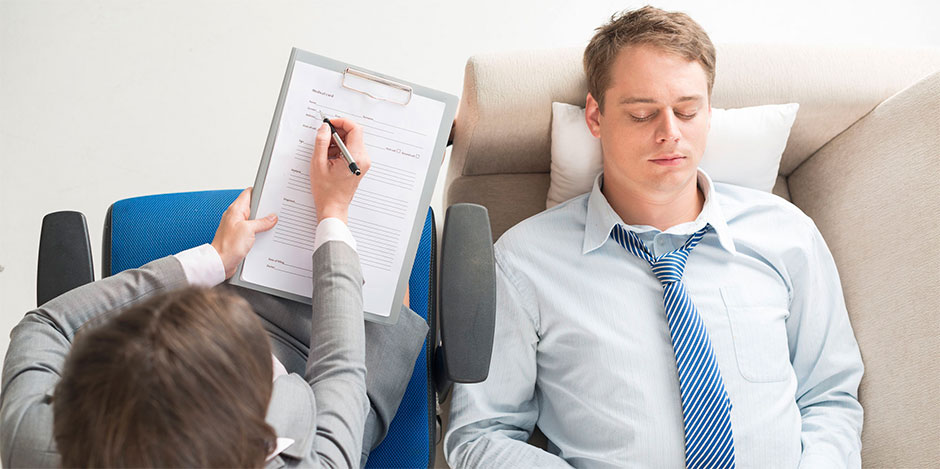 Статистика. Психолог на предприятии
Раздел II. Исследование рынка образования
Я рассмотрела на официальных сайтах возможные образовательные учреждения и выбрала  наиболее подходящие. Провела исследование по трём учебным заведениям, где рассмотрела все плюсы и минусы при поступлении и какие дисциплины в программе обучения. Данные приведены в следующей таблице:
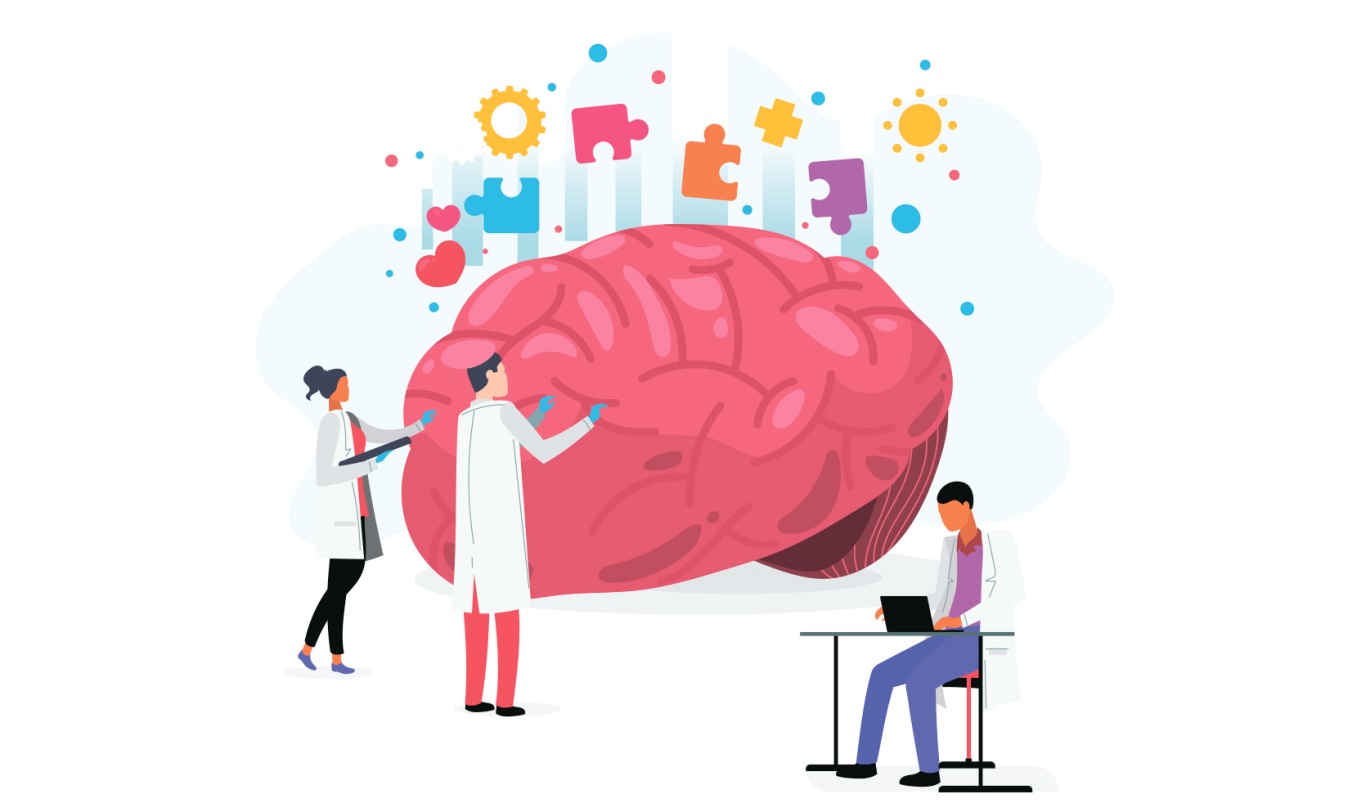 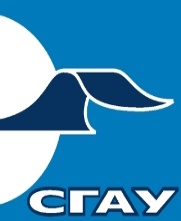 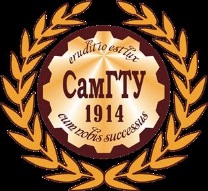 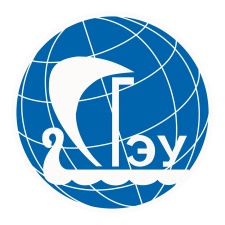 Вывод
Я выбираю университет имени Королева, потому, что даже если я не поступлю на бюджет, я смогу оплачивать  обучение там. Также там есть дополнительные преимущества, такие как общежитие. Бесплатное проживание – это очень хорошо.
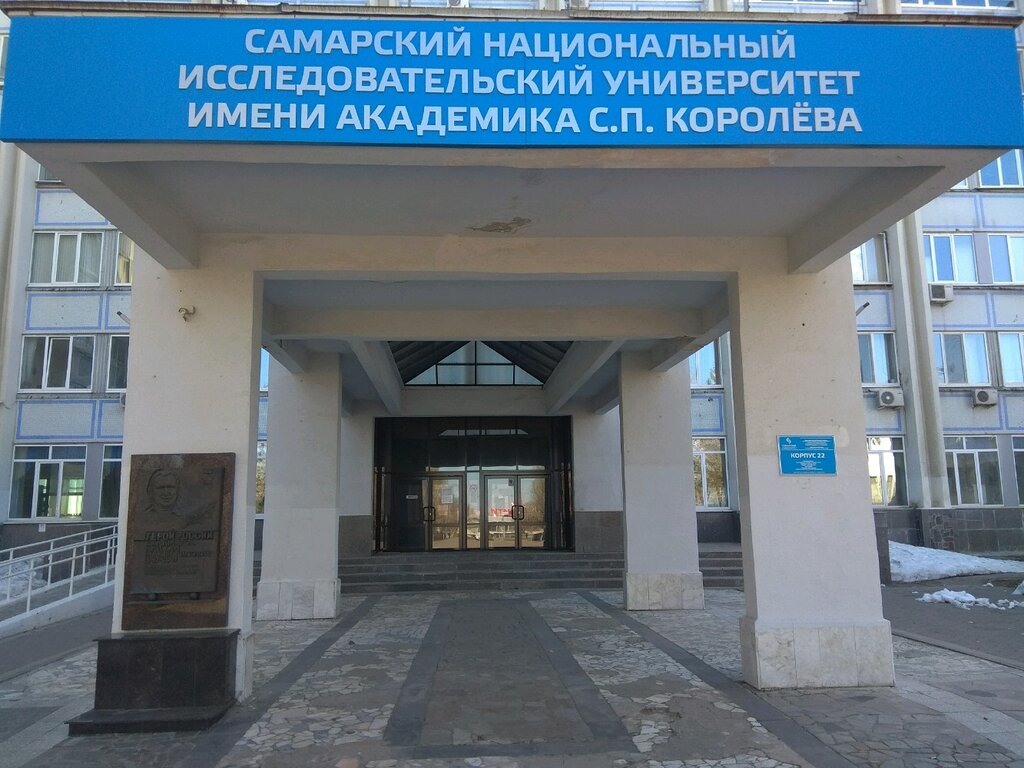 Раздел III. Исследование рынка труда.
Вакансии с сайта АВИТО и HH.ru
Вывод
Я выбираю работу в ИП Панфутова М.А., т.к. я люблю работать с детьми, не люблю сидеть на одном месте, нравится развиваться, а также на сайте указана  достойная заработная плата.
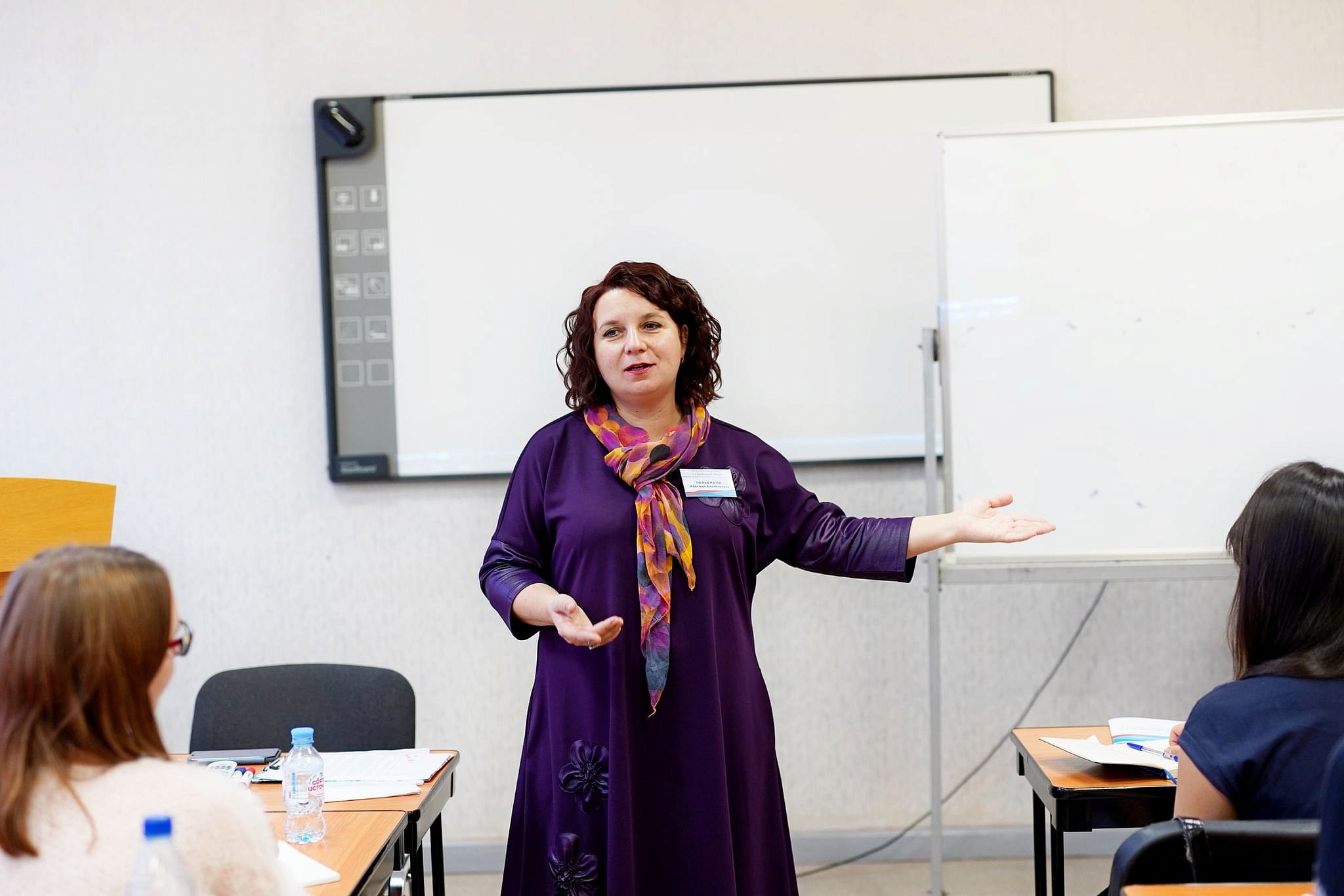 Раздел IV. Исследование возможности карьерного роста
Карьерный рост психолога зависит от степени погружения в профессию. Только хорошо подготовленный специалист может достичь чего-либо в этой сфере.
Постоянным спутником психолога для повышения квалификации и большего опыта должны стать специальные журналы про профессию, справочники и изучение профильной литературы.
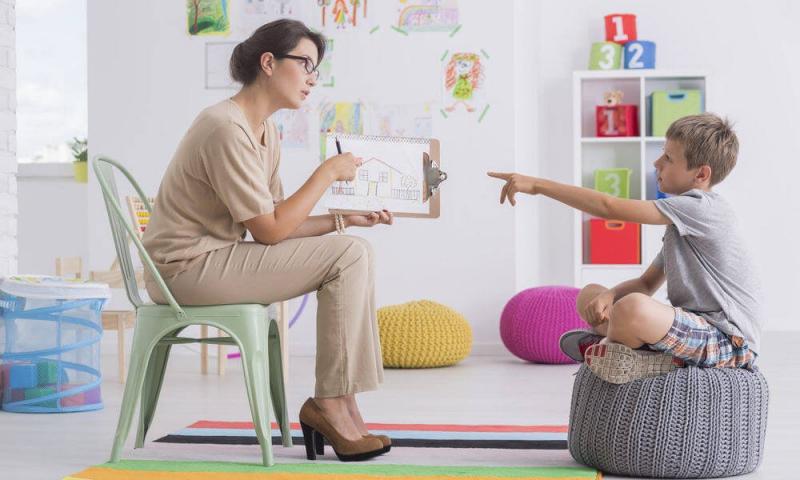 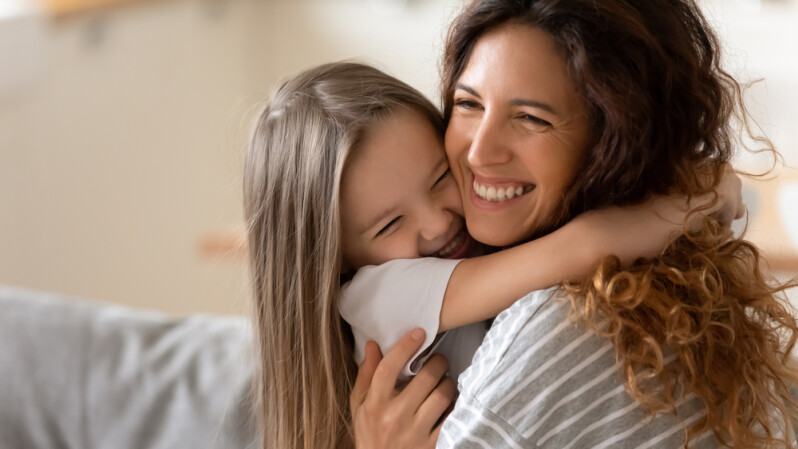 Карьерная вертикаль психолога:
- рядовой сотрудник;
- консультант кадровиков по вопросам отбора персонала;
- консультант специалистов маркетингового отдела по вопросам выстраивания отношений с клиентами;
- начальник NR – службы.
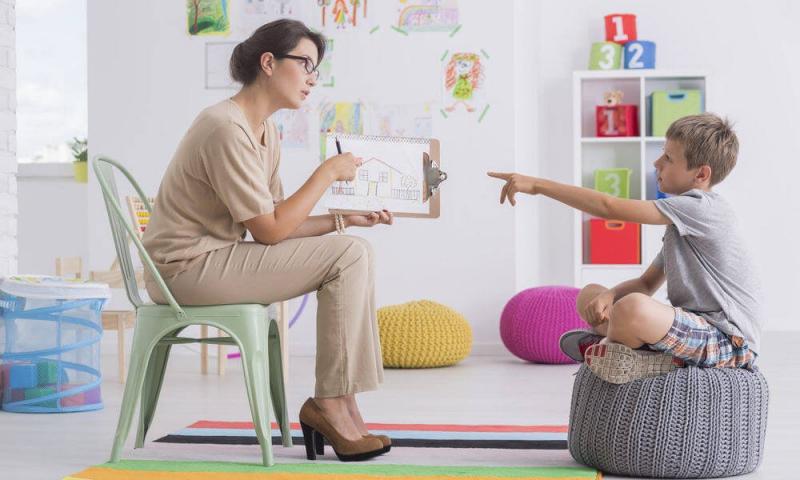 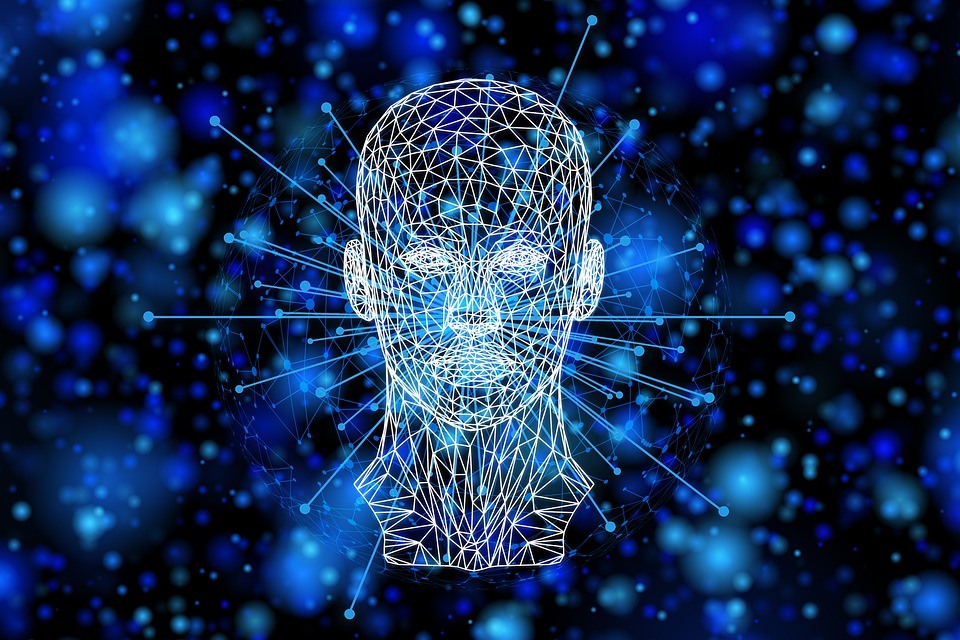 СПАСИБО ЗА ВНИМАНИЕ!